Building the open metaverse
Openness and Open source
Royal O’Brien
GM, Digital Media and Games
The Linux Foundation
@OBWANDO
1
© 2021 SIGGRAPH. All Rights Reserved.
Metaverse: What we know and what we think it is now
Unlimited number of varying experiences
Entertainment, Business, Social, Limitless areas

Known / unknown experinces into Metaverse
Web, Mobile Apps, VR / AR, Projection rooms
Holodecks, Virtual Smell, Neural Implants!

Decentralized Technology Hubs
Proven by video, news, and social networks
Unlimited Scalability
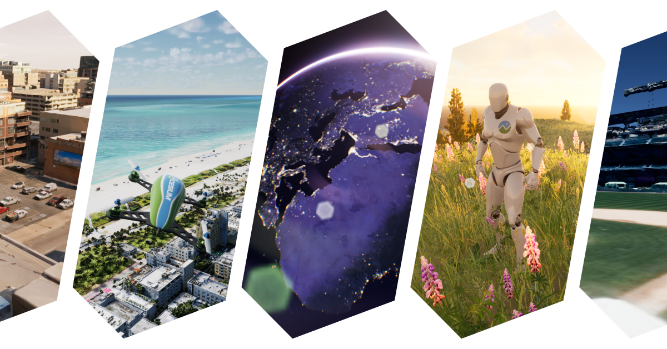 Metaverse growth and scaling
Open sharing has the greatest speed of growth and innovation through evolution.

Organizational restrictions on sharing can slow the speed of growth

Open source can have unlimited resources unlike single companies

Open standards are needed as a common model to build upon
Open Source vs Open Standards

Not the same thing even though
they share the word ‘Open’
Open Source – The Implementation
Freely sharing code by anyone, anywhere with attribution

Licensing terms to ensure contributions become free and open to the community. 

Built upon a decentralized community collaborating on a project to benefit from the result.

Tend to use Open Standards
Open Standards – The Specification
Creating a standard freely available to adopt, and implement. 

Focus is on portability and interoperability. 

Managed by a foundation of stakeholders to maintain quality and ensure focus kept

May discover new needs and features from open source implementations
Open Standards and Open Source
Starting point for openness
Prevent vendor lock-in
Create sustainable ecosystems
Balance: Metaverse is business and sustainable ecosystems matter
PROJECTS
Flywheel of community and commercial
Sustainable projects have an ecosystem that enable and support openly developed technology into commercial products and solutions. 
Commercial profits benefit businesses, who in turn are able to participate and reinvest back into the project and technical community.
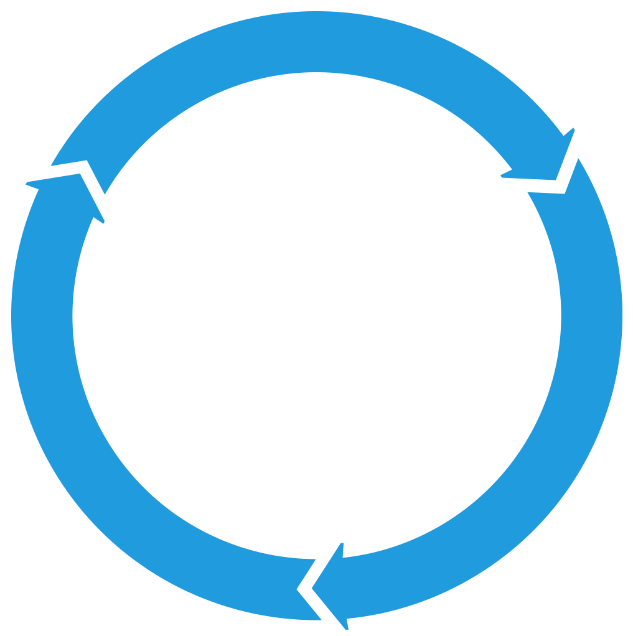 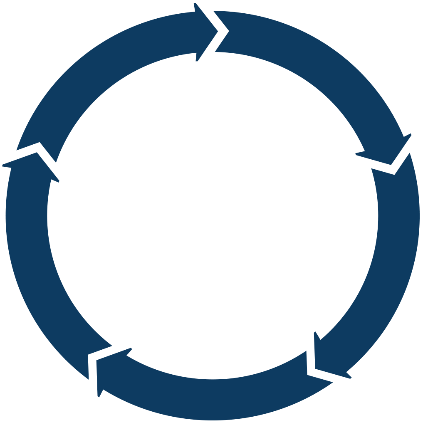 TECHNICAL 
COMMUNITY
TECHNOLOGY
PARTICIPATION
PRODUCTS
MARKETS
PROFITS
PRODUCTS
Modular Metaverse experiences are key
3D Engines and synthetic graphics:
Unreal, Unity, Open 3D Engine (O3DE), Omniverse

Distributed cloud computing services:
AWS, Azure, GCP

Ad and social networks
Applovin, Adcolony, Facebook, Snapchat

Innovative Gameplay and simulations
Game studios, digital twins, scientific research
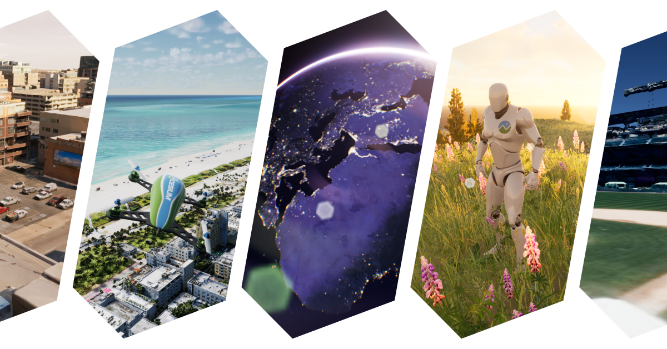 What role will openness play in the Metaverse?
Openness benefits both corporate and community interests
Each organization improves Metaverse experience through focused disciplines

Openness allows the implementation to speak for itself
Uncontested “Blue Ocean” projects can thrive and appear from anywhere

Openness benefits the Metaverse through an open & decentralized community
Metaverse projects can grow and stabilize with an open and sustainable ecosystem